Fig 1. Illustrated system of human knowledge, D’Alembert's Encyclopédie (1751).
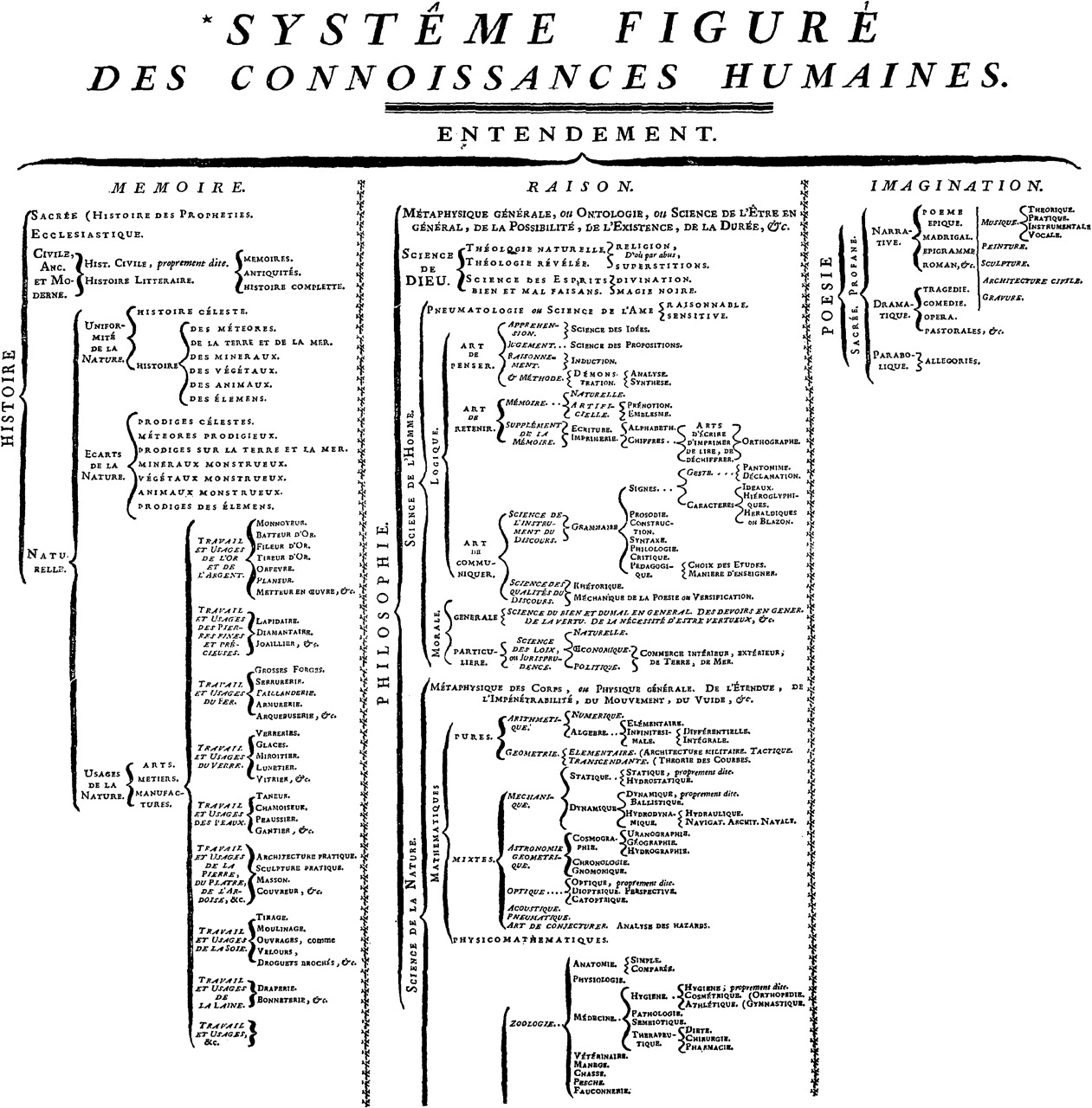 Brit J Aesthetics, Volume 49, Issue 1, January 2009, Pages 1–24, https://doi.org/10.1093/aesthj/ayn054
The content of this slide may be subject to copyright: please see the slide notes for details.
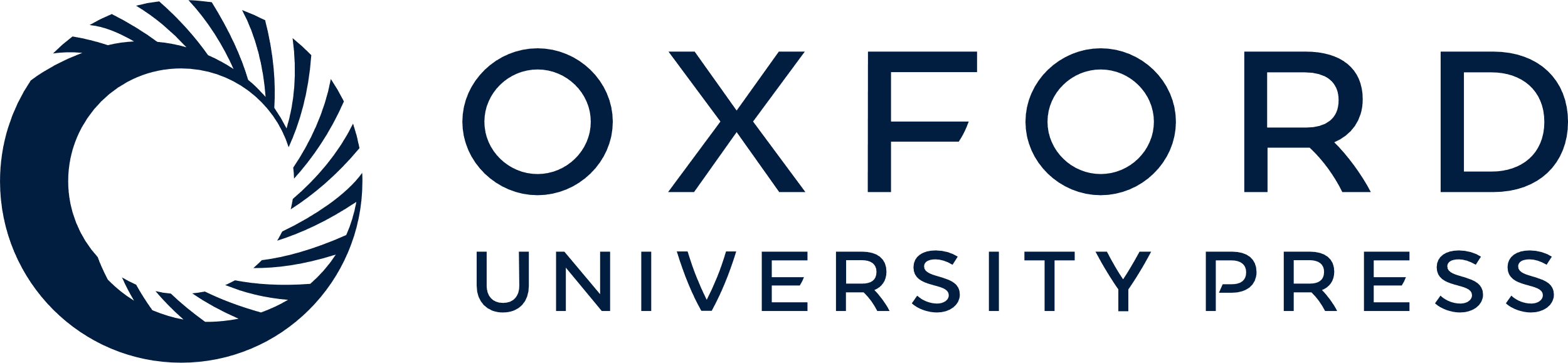 [Speaker Notes: Fig 1. Illustrated system of human knowledge, D’Alembert's Encyclopédie (1751).


Unless provided in the caption above, the following copyright applies to the content of this slide: © British Society of Aesthetics 2009. Published by Oxford University Press on behalf of the British Society of Aesthetics. All rights reserved. For Permissions, please email: journals.permissions@oxfordjournals.org]